ВИКТОРИНА
8
12
2
6
9
13
5
1
3
7
10
14
4
11
15
«ЧТО Я ЗНАЮ О Р.Гамзатове?»
Когда и где родился Р.Гамзатов?
8 сентября 1923 г. в селении Цада Хунзахского района  Дагестана
ответ
Как звали отца Расула?
Гамзат  Цадаса (1877—1951)
ответ
В каком возрасте Расул начал писать стихи?
в возрасте 9 лет
ответ
В каком году и в какой газете были впервые напечатаны стихи поэта?
в 1937 году  в республиканской аварской газете «Большевик гор»
ответ
Когда и на каком языке вышла в свет первая книга Р. Гамзатова?
первая книга вышла в 1943 году на аварском языке
ответ
Какие учебные заведения окончил Расул Гамзатов?
с 1928 года  учился в Аранинской неполной средней школе, в 1939 году окончил Аварское педучилище, с 1945 по 1950 годы учился в Литературном институте им.А. М. Горького в Москве
ответ
В каком году поэт был награжден премией «Лучший поэт XX века»?
Международная премия «Лучший поэт XX века» Рим, 1983 год
ответ
Расул Гамзатов имеет множество премий и наград. Какая награда стала последней в его жизни?
8 сентября 2003 года в день 80-летия поэта за особые заслуги перед отечеством президент России Владимир Путин вручил Расулу Гамзатову высшую награду России — орден Святого апостола Андрея Первозванного
ответ
Какой праздничный день был учрежден в России по инициативе Р. Гамзатова?
На Кавказе есть поверье, будто павшие на поле сражения воины превращаются в журавлей, и 22 октября  -  День поэзии или  Праздник Белых Журавлей  был учрежден Народным поэтом Дагестана Расулом Гамзатовичем Гамзатовым в 1986 г
ответ
Кто и когда стал первым исполнителем песни «Журавли»?
В 1968 году в свет вышла песня "Журавли" на стихи Расула Гамзатова в переводе Наума Гребнева и музыку Яна Френкеля. Исполнил песню Марк Бернес
ответ
Где умер и где похоронен поэт?
Скончался  в Москве 3 ноября 2003 года в возрасте 80 лет, похоронен в г. Махачкале
ответ
23 сентября 2011 года в Москве на доме 27/5 по Тверской улице, где поэт жил с 1974 по 2003 год, открыта мемориальная доска. Кто является ее автором?
Авторы: 
скульптор Паата Мерабишвили, архитектор Евгений Хайлов
ответ
Назовите художественные фильмы, снятые по произведениям Р. Гамзатова
«Горянка» 
и «Сказание о храбром Хочбаре»
ответ
Назовите театральные постановки по произведениям Расула Гамзатова
«В горах мое сердце», «Берегите матерей», «Горянка», «Мой Дагестан»
ответ
В каком году по предложению ЮНЕСКО «Гамзатовские дни» получили международный статус?
В 2011 г. 25-й Гамзатовский литературный фестиваль «Белые журавли» был отмечен ЮНЕСКО получением международного статуса
ответ
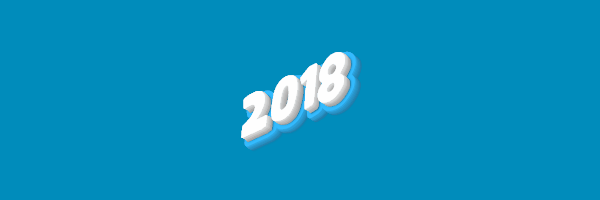 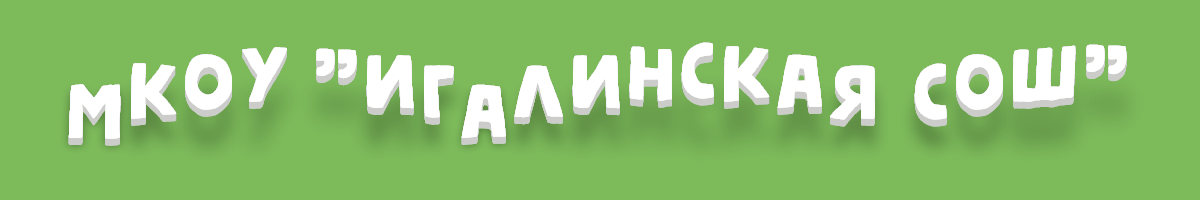 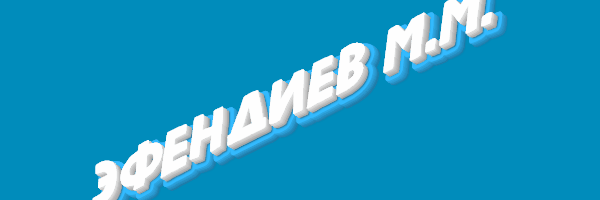